Special Council Meeting Agenda
Call To Order
Roll Call
Pledge of Allegiance
Discussion 
Discussion Of Traffic Patterns On MacArthur Drive
Public Comments
Adjournment

Next Regular Meeting is September 10, 2024
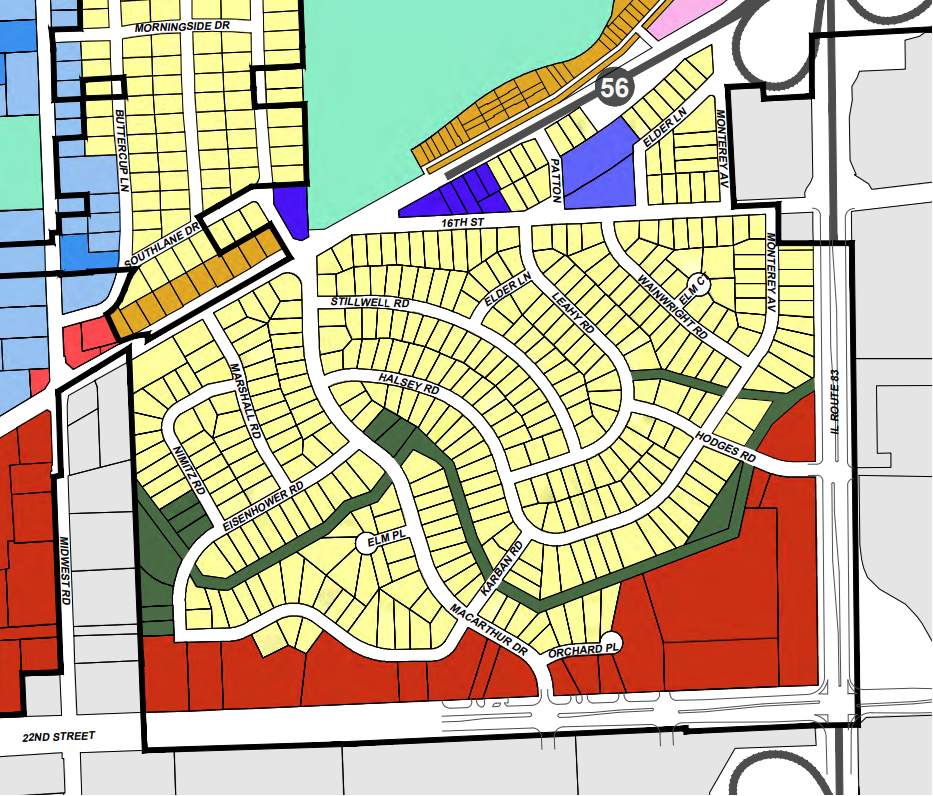 Oakbrook Terrace
Ward 1
Ward 2
TAPCO BlinkerSign Installation
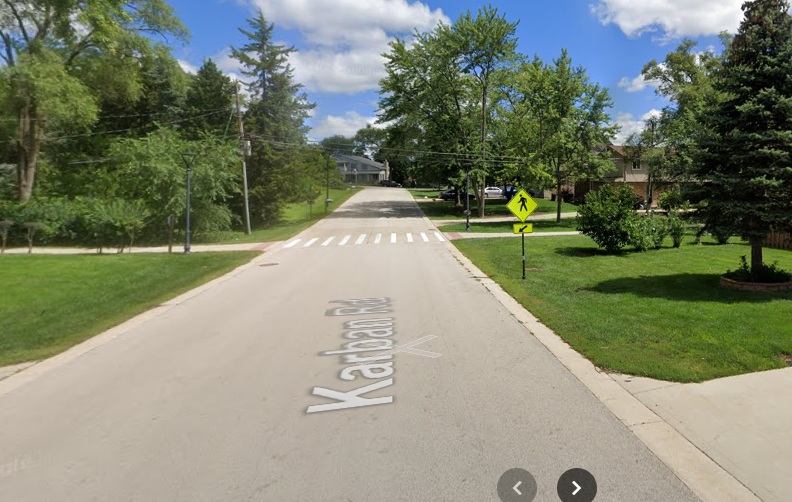 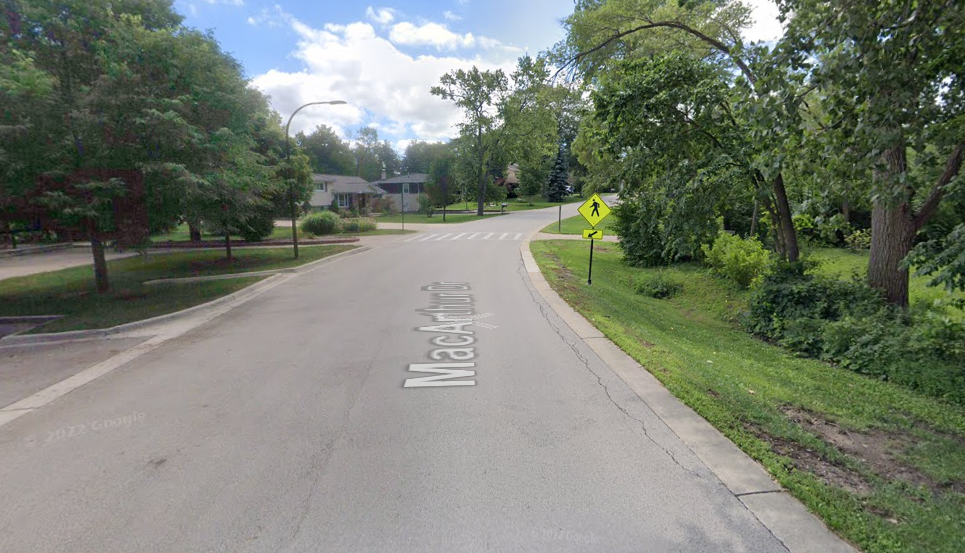 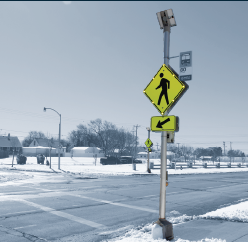 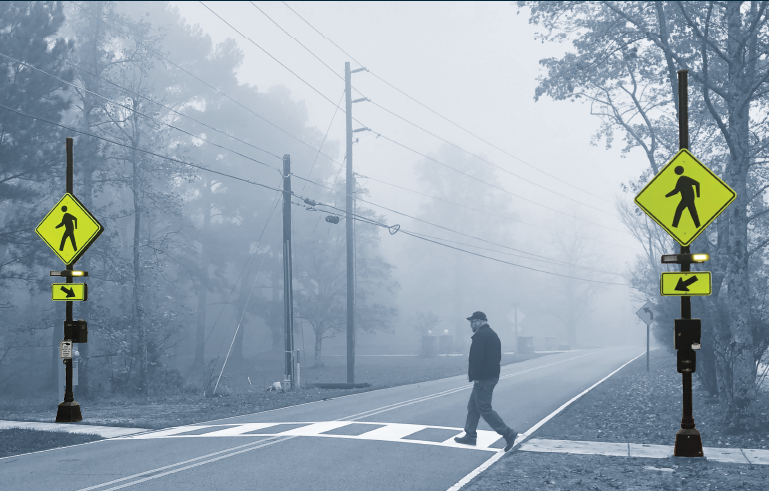 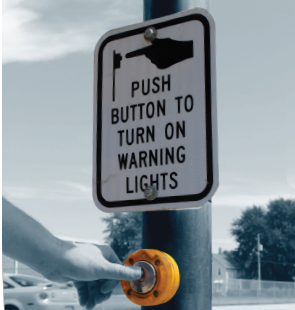 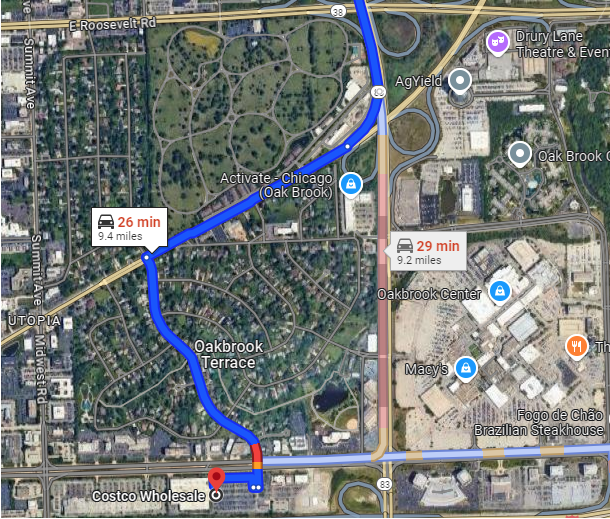 Google Routeto Costco
Oakbrook – 31st Street and Spring Road
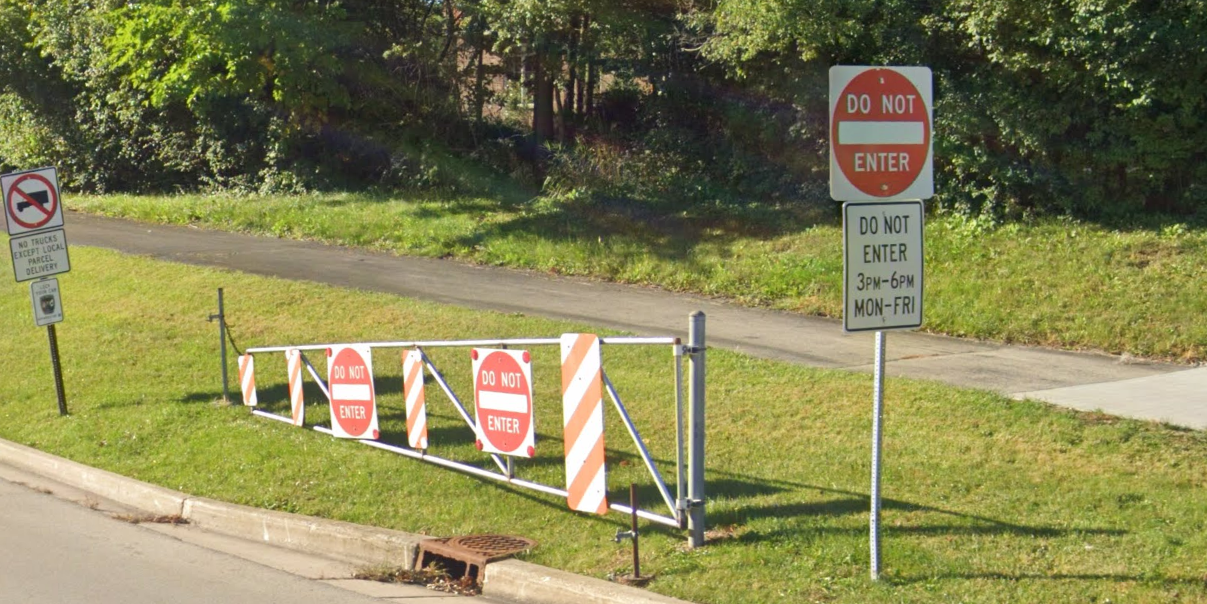